Чудеса Деда МорозаМАОУ «Хохловская средняя общеобразовательная школа филиал Криволукский детский сад «Буратино»
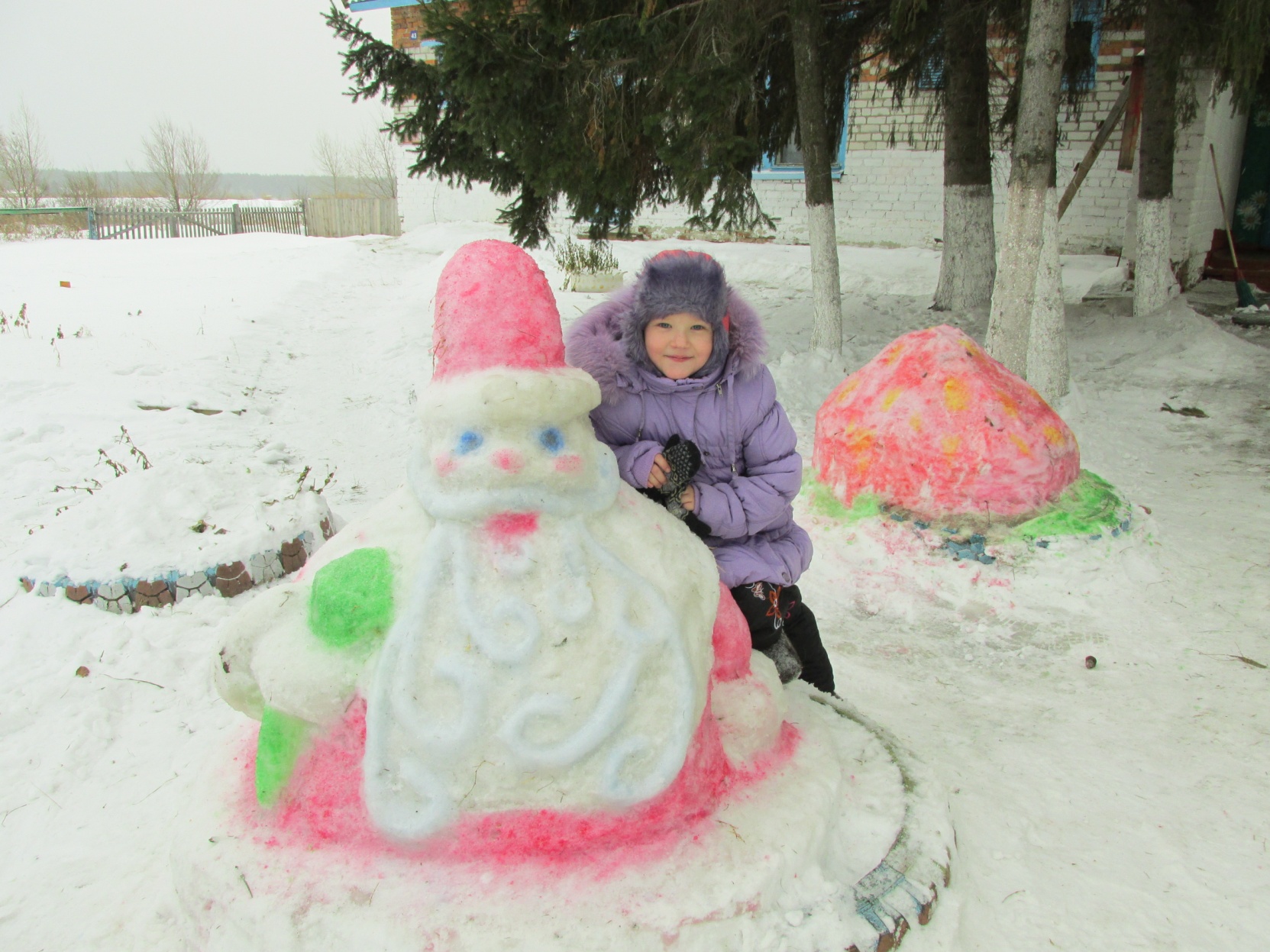 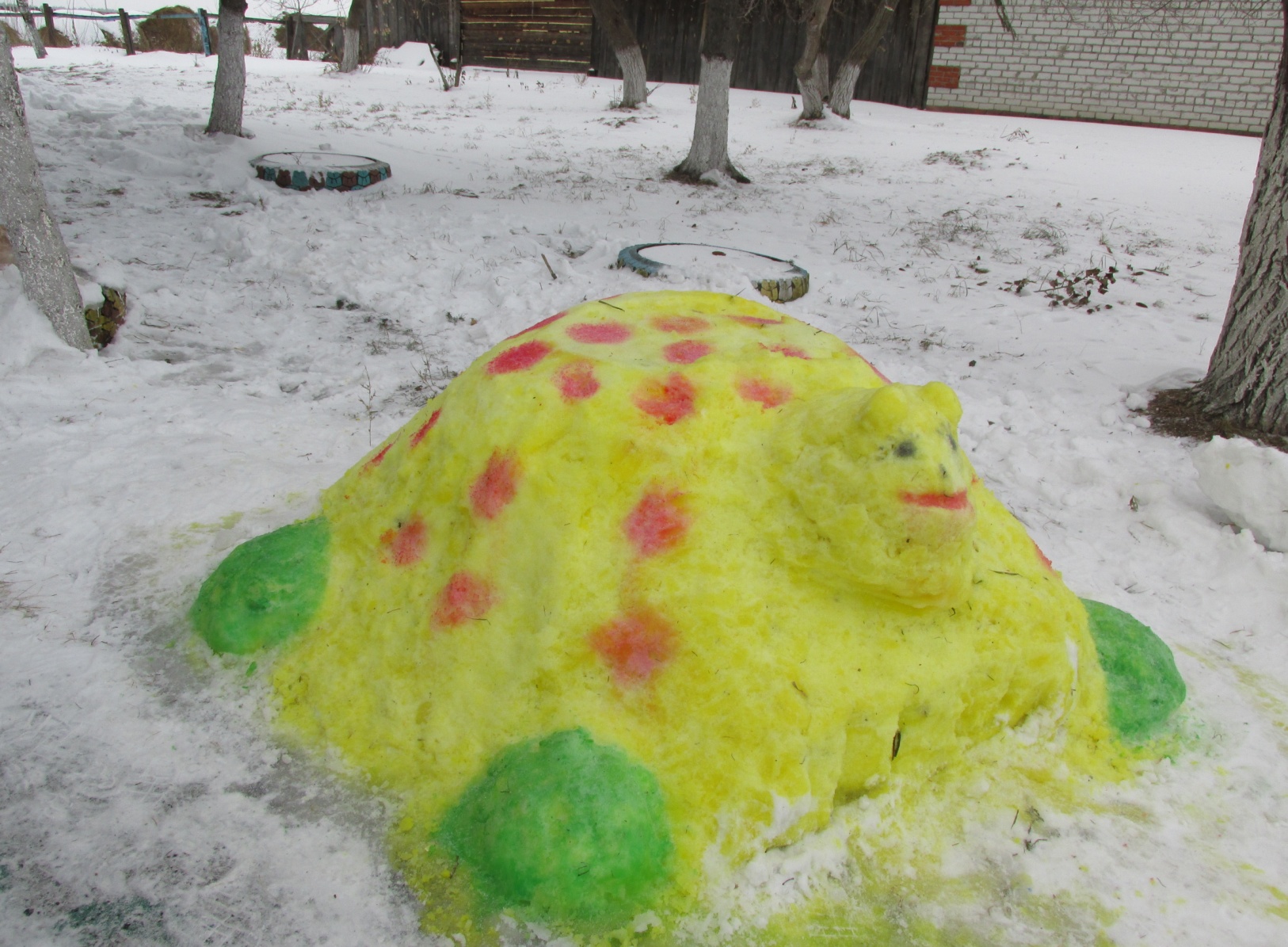 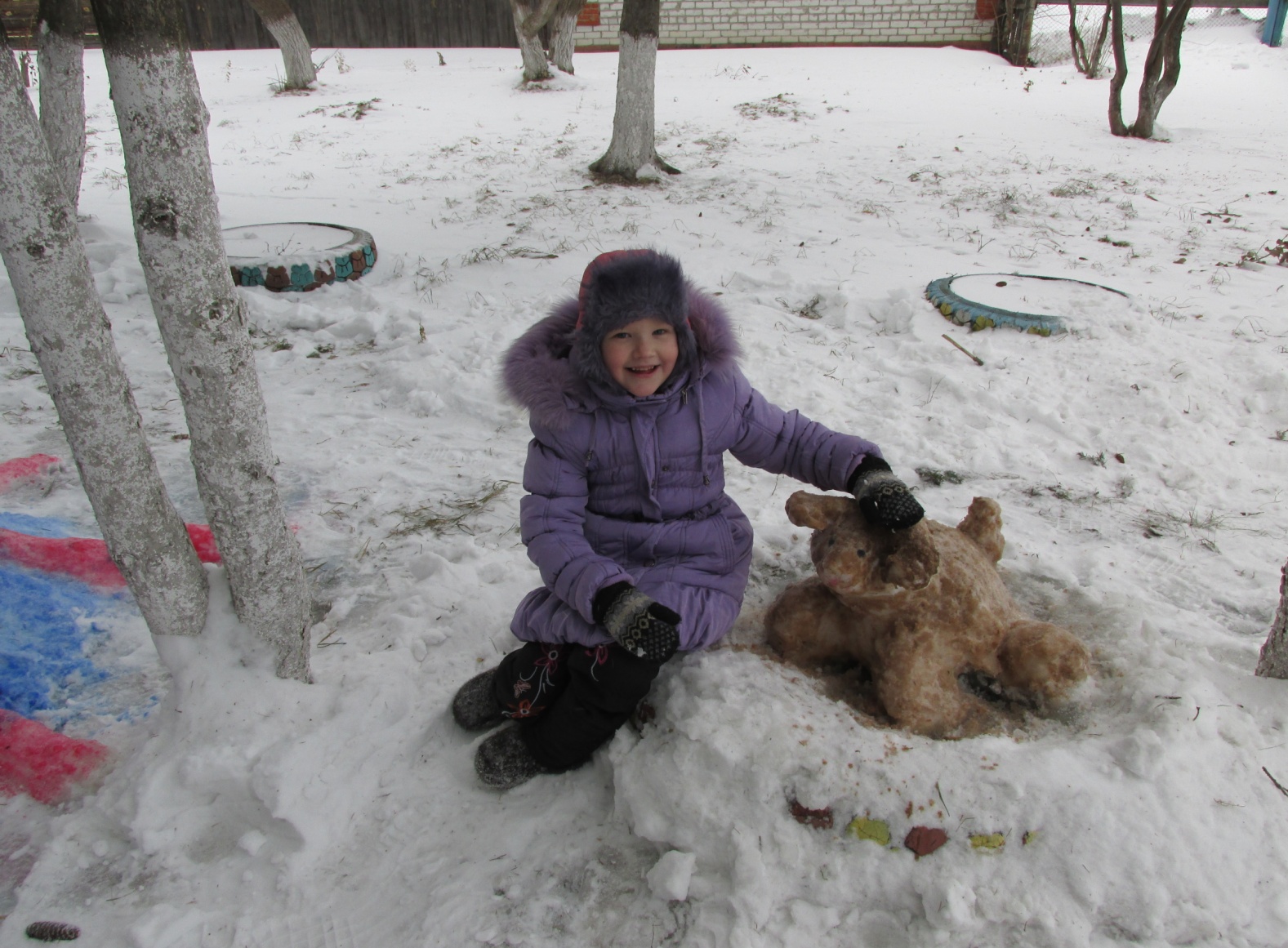 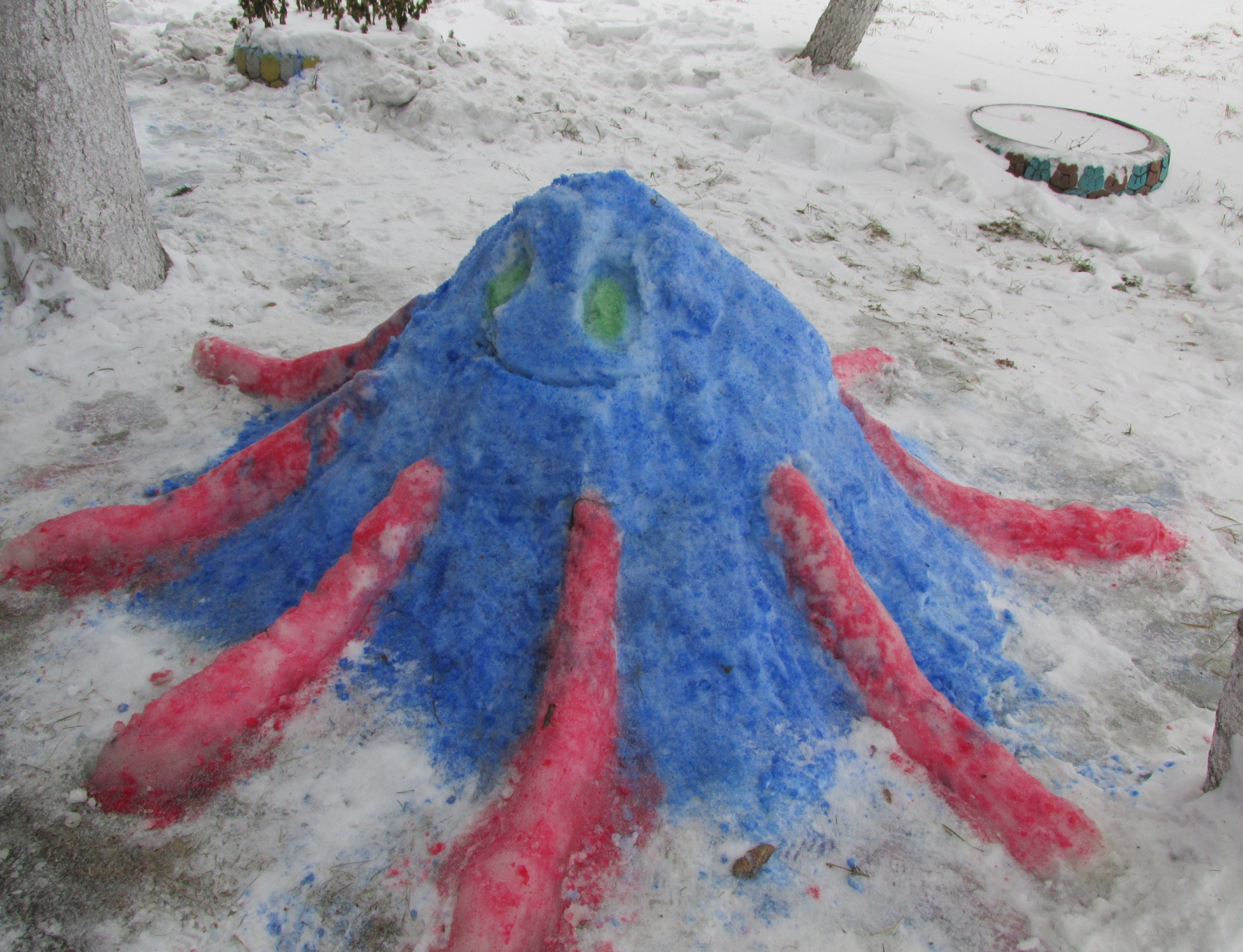 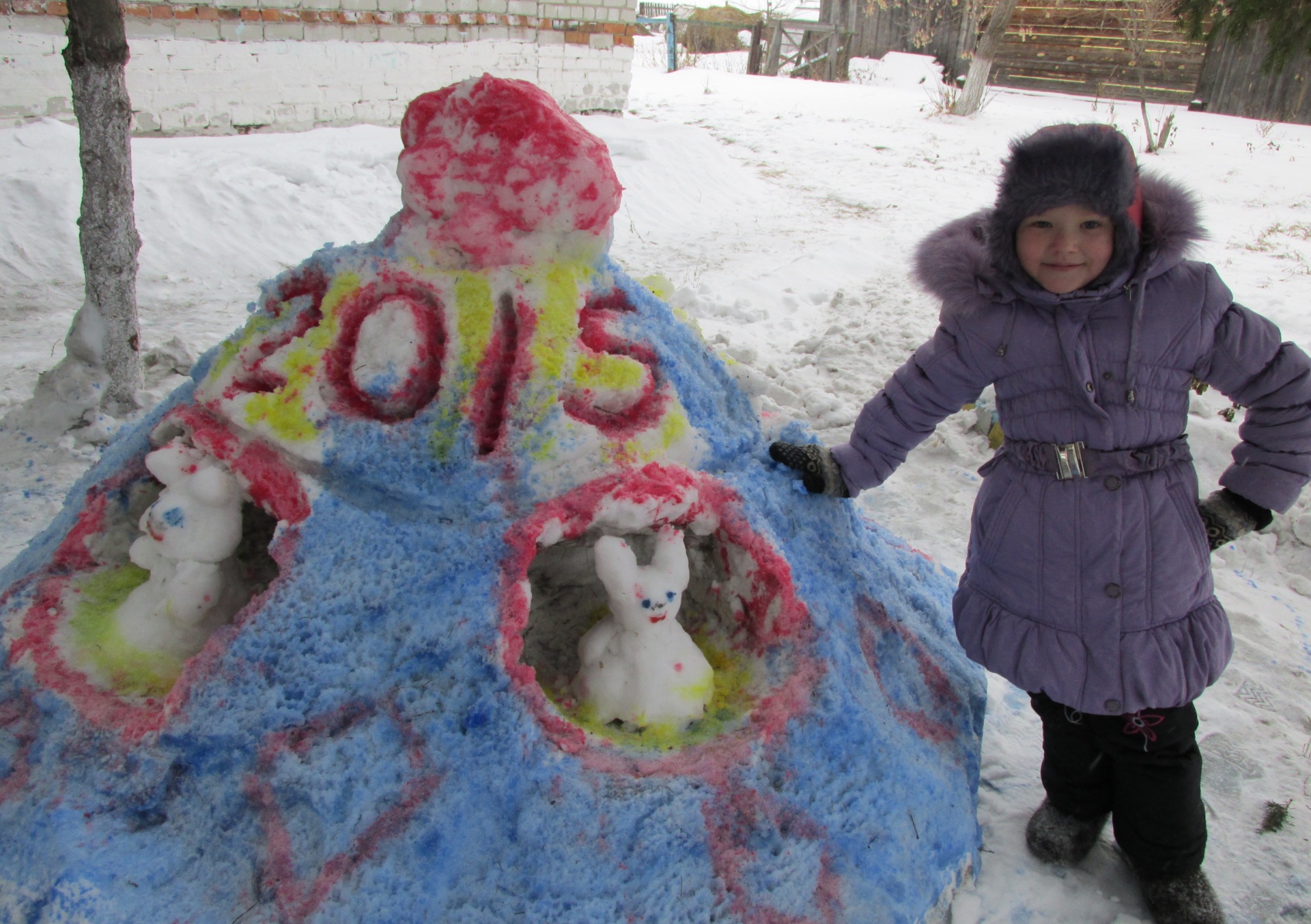 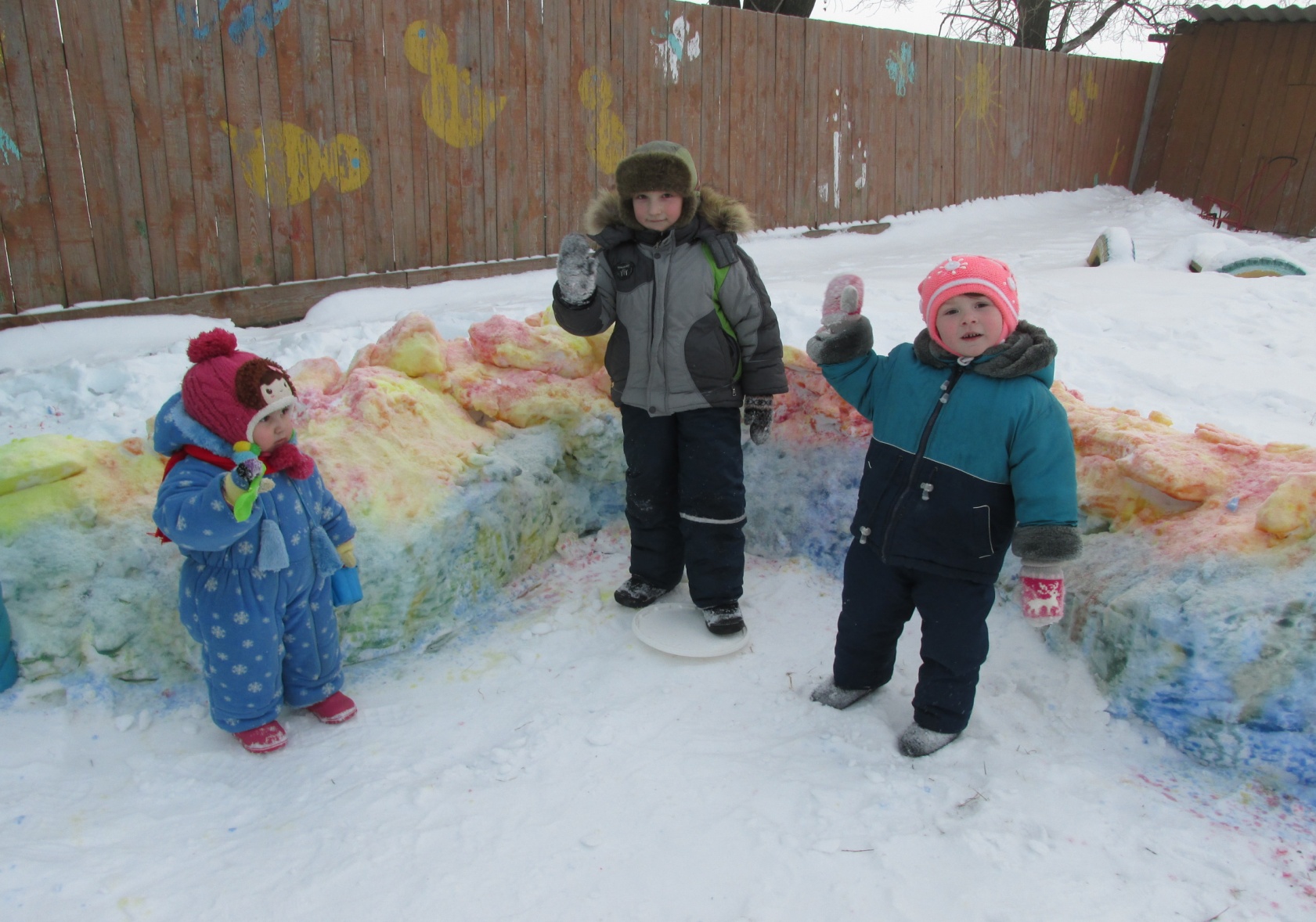 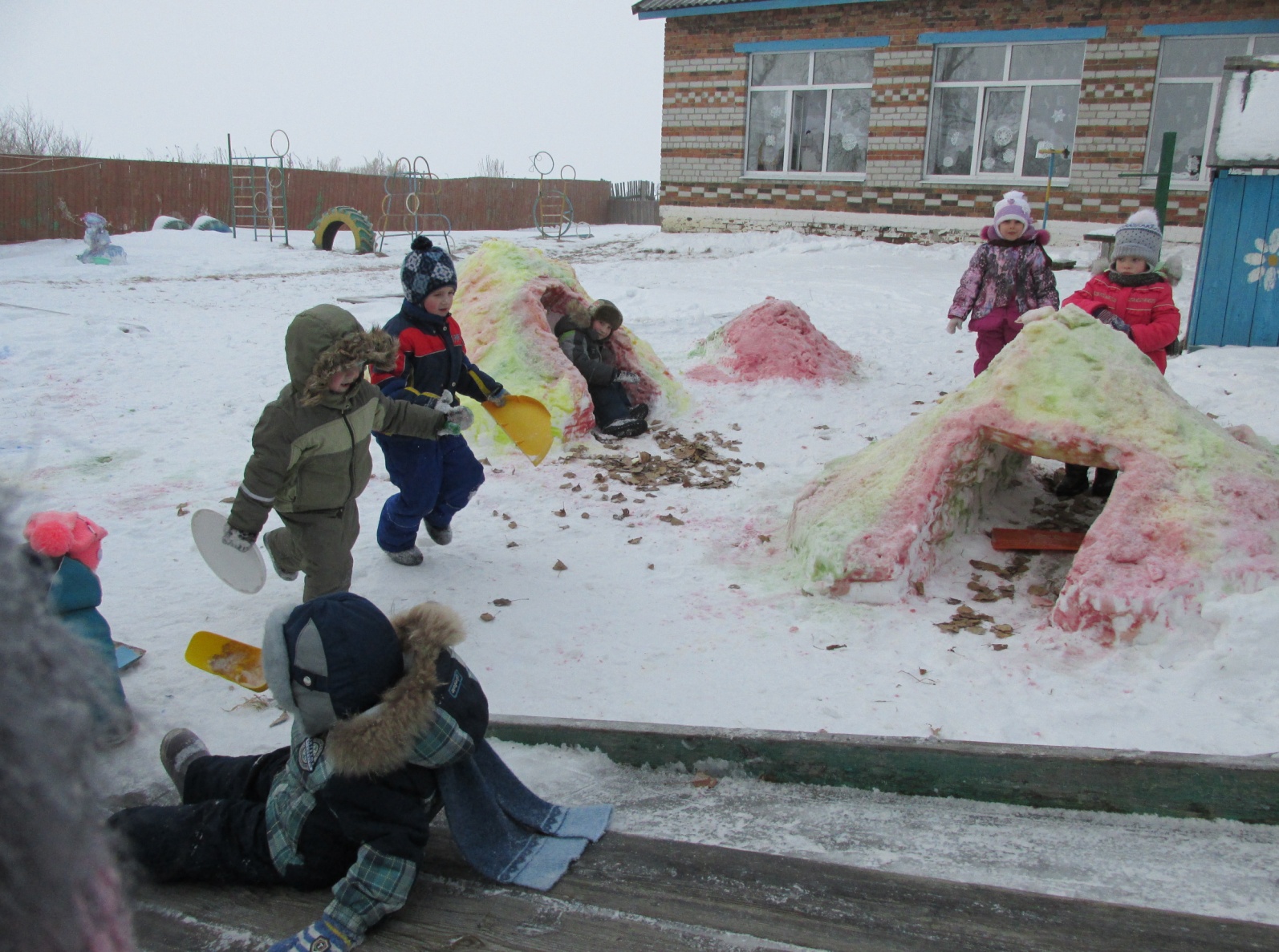 Спасибо за внимание